Οργάνωση των σύγχρονων παραγωγικών μονάδων
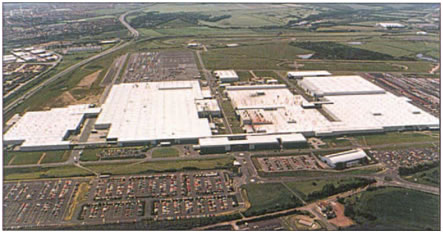 Ο Ρόλος της Νέας Τεχνολογίας

Η Παραγωγική Μονάδα στην κοινωνία της πληροφορίας 

Οι γνώσεις για οι δεξιότητες των εργαζομένων στη σύγχρονη παραγωγική μονάδα

Επιχείρηση και Περιβάλλον
http://ebooks.edu.gr/ebooks/v/html/8547/2194/Technologia_B-Gymnasiou_html-empl/index3.html
ΕΠΙΧΕΙΡΗΣΗ – ΜΟΡΦΕΣ ΕΠΙΧΕΙΡΗΣΕΩΝ
Επιχείρηση:
Μια οργανωμένη μονάδα που σκοπό έχει την απόκτηση του μέγιστου δυνατού κέρδους ή την ικανοποίηση κοινωνικών αναγκών.
ΕΠΙΧΕΙΡΗΣΕΙΣ
Δημόσιες
Ατομικές
Εταιρείες
Ιδιωτικές
Ανώνυμη 
(Α.Ε.)
Ομόρρυθμη
(Ο.Ε.)
Μη κερδοσκοπικές
(Μ.Κ.Ο.)
Ετερόρρυθμη
(Ε.Ε.)
Εταιρεία περιορισμένης ευθύνης(Ε.Π.Ε.)
Εταιρείες
Ομόρρυθμη (Ο.Ε.)
Κάθε εταίρος ευθύνεται απεριόριστα απέναντι σε τρίτους ακόμα και με την προσωπική του περιουσία.

Ετερόρρυθμη (Ε.Ε.)
Ένας ή περισσότεροι εταίροι ευθύνονται απεριόριστα απέναντι σε τρίτους, ενώ ένας ή περισσότεροι εταίροι ευθύνονται μόνο μέχρι το ποσό της χρηματικής τους εισφοράς στην εταιρεία.
Ανώνυμη (Α.Ε.)
Η ίδρυσή τους απαιτεί μεγάλο αρχικό κεφάλαιο (μετοχικό)
Η οικονομική ευθύνη περιορίζεται στο ποσοστό της συμμετοχής του στο μετοχικό κεφάλαιο
Δεν αφορά την προσωπική του περιουσία

Εταιρεία Περιορισμένης Ευθύνης (Ε.Π.Ε.)
Η ίδρυσή τους απαιτεί μεγάλο αρχικό κεφάλαιο
Περιορισμένη ευθύνη εταίρων
Διοίκηση από ένα άτομο (διαχειριστή)
Οργανόγραμμα παραγωγικής μονάδας
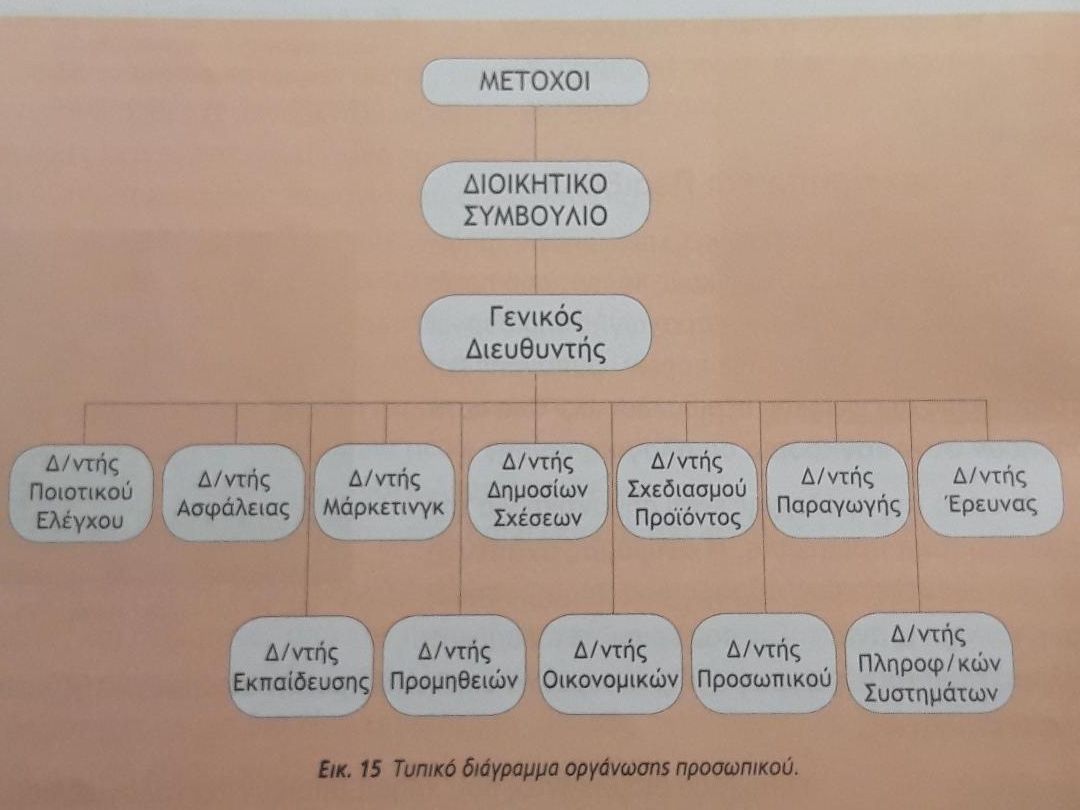 Εκλέγουν
Ο πρόεδρος και ο Διευθύνων Σύμβουλος προσλαμβάνουν
Ειδικούς Συμβούλους
Μετοχές
Το χρηματικό κεφάλαιο μιας Α.Ε. είναι διαιρεμένο σε ίσα μερίδια. Αυτά τα μερίδια αντιπροσωπεύονται από χρηματικούς τίτλους, τις λεγόμενες μετοχές